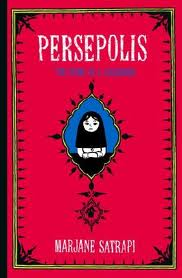 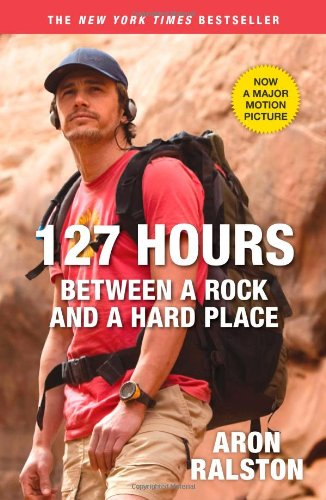 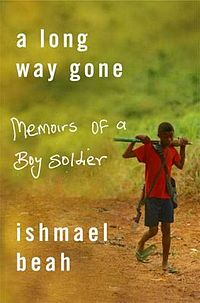 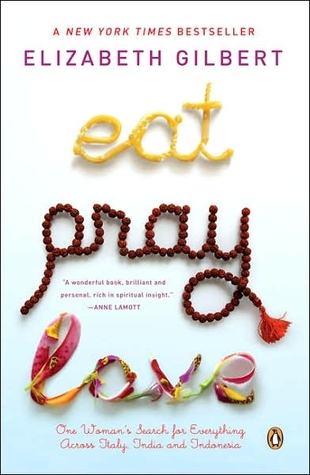 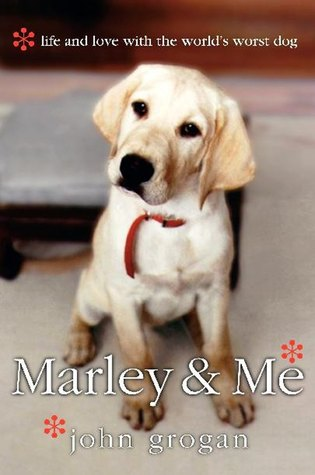 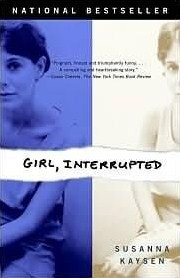 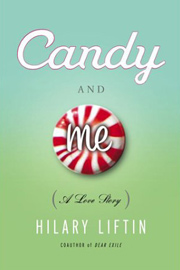 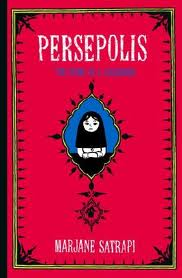 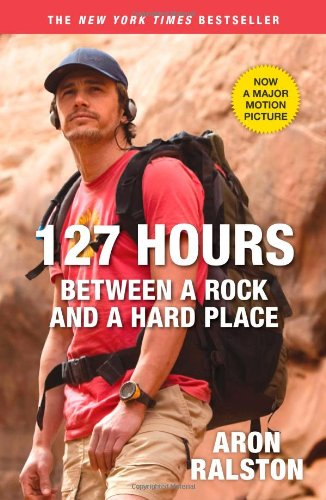 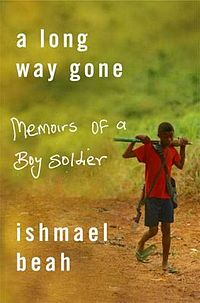 “Say it all
  in six  
  words.”
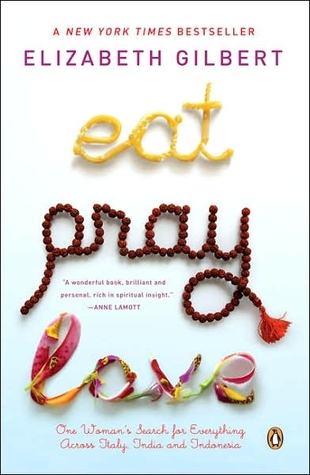 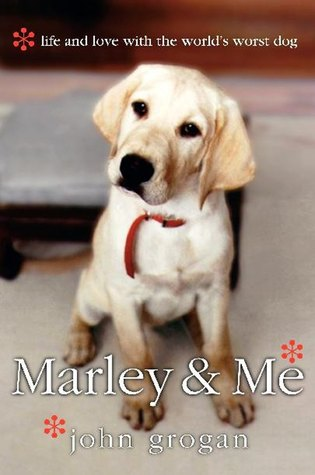 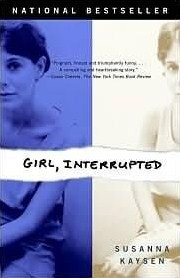 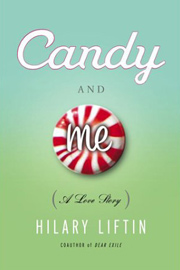 LIFE SENTENCES:The Six-Word Memoir
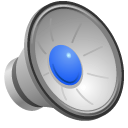 Life:  Dream big!  Revise. Edit. Repeat.Becky Alfaro
I only tell truth in journals. Sarah White
I will be that cat lady. Carol Hardeman
I stopped reading between the lines.
Alix Frank
I always imagine clowns without makeup.
Jordan Harris
Dreams too big for this town. . .Megan Moore
You still smell like my childhood. Caryn Lewis
Eccentricity is not an exact science. Nate Foster
I lost more than my innocence. Mark Lott
Roots are shallow, wings are broken.
Lori Vicars
What would we do without liars? Kate Olsen
Tired of being the smart kid. Keith Jones
A house without pets isn't home.Jennifer Swedoski
Finally learned “weird” is a compliment. Kathryn Andrews
Love hurts, but I’m not broken.
 Emma Roberts
I smile to fool what’s behind.Aaliyah Woods
Missing = Four sisters, four time zones.Lizzy Allred
I love all our random conversations.Isabell Pelley
When you weren’t there, books were.Sean Salas
Time passed on. We grew up.Taylor Gauff
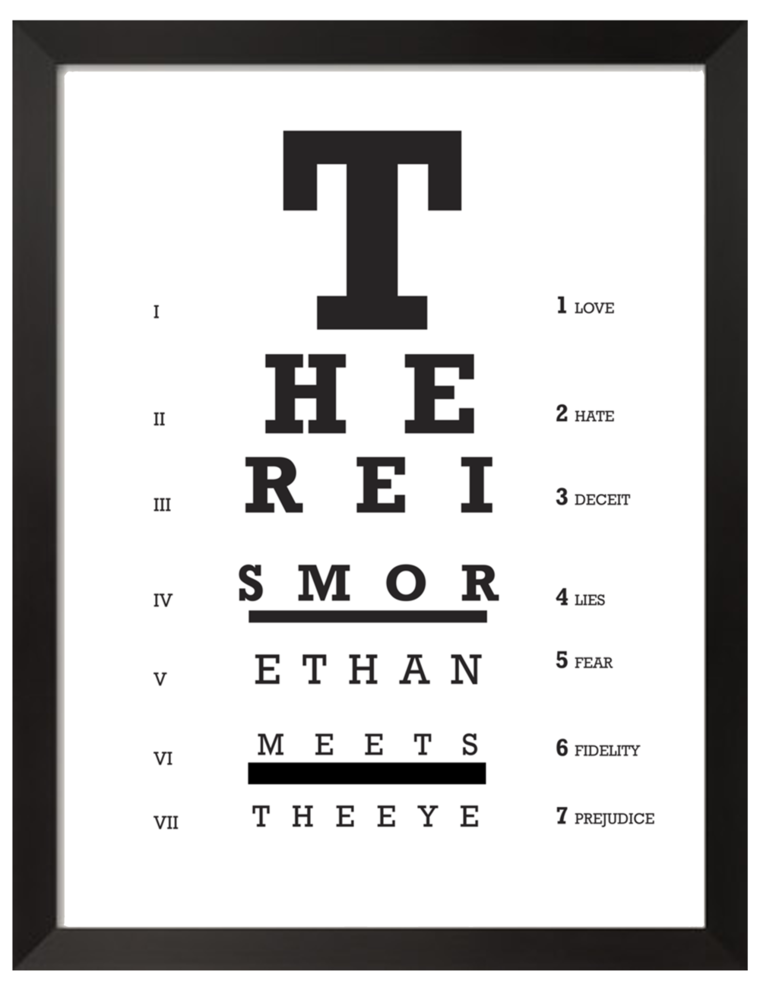 More than just the “nice girl.”
Shannon Byrnes
5402 miles away from my home.Megan Mullen
In honor of my dad, I devote the following memoir.
Drained his strength, not his will. Drayce Howard
Not enough room in the margins. Helen Thomas
Six words don’t determine my life.
Kayli Rembert
Followed the rules. Wished I didn’t.Rina Rodriguez
Live by your beliefs and go.Romina Fears
London – walked around in a fog.
Barry Saunders
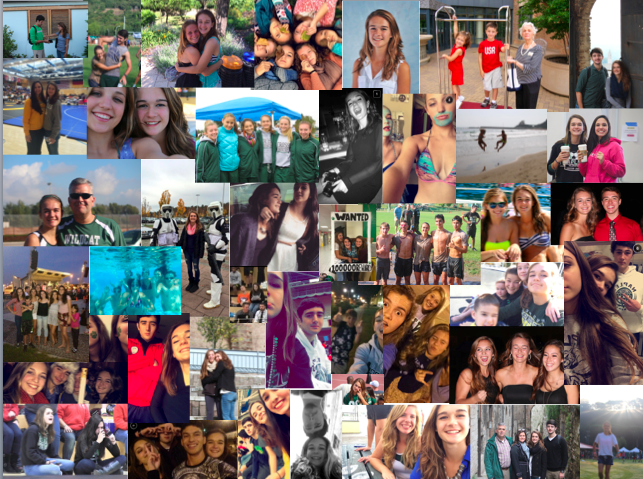 Six words will never define me.
Katye Cairns
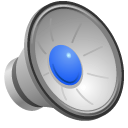 Adopted, yes. Unwanted, I think not.
Andrew Smith
Doneness counts, but not done yet. Sandra Effinger
Doneness counts, but not done yet.
Sandra Effinger
Discussion Question
How is it both possible and impossible to distill the essence of who you are into six words? Which of these authors do you think did the best job of it and why?
Put your six words here, please.
First Last
Six words don’t determine my life.
Kayli Rembert